Metin Düzenlemesi/Dizgisi
ORTAMLAR
Latex’in özel yazım stilleri ve şekillere sahip alanlarına ortam (environment) denir.
\begin{environment}…\end{environment}
İç içe kullanım:
\begin{a}…\begin{b}…\end{b}…\end{a}
Metin Düzenlemesi/Dizgisi
ORTAMLAR
Itemize, Enumerate, ve Description
Itemize basit listeler yaratmak içindir.
Enumerate numaralandırılmış listeler yaratmak içindir.
Description tanımlama tipi listeler yaratmak içindir.
Metin Düzenlemesi/Dizgisi
ORTAMLAR
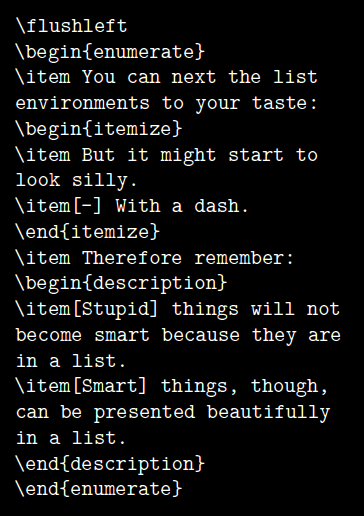 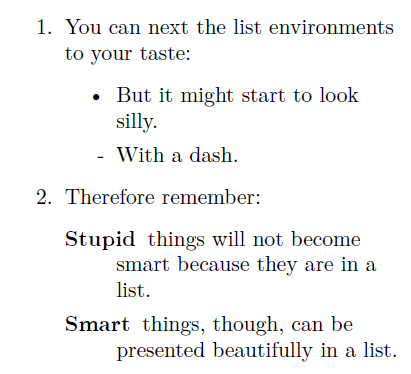 Metin Düzenlemesi/Dizgisi
ORTAMLAR
Flushleft, Flushright, and Center
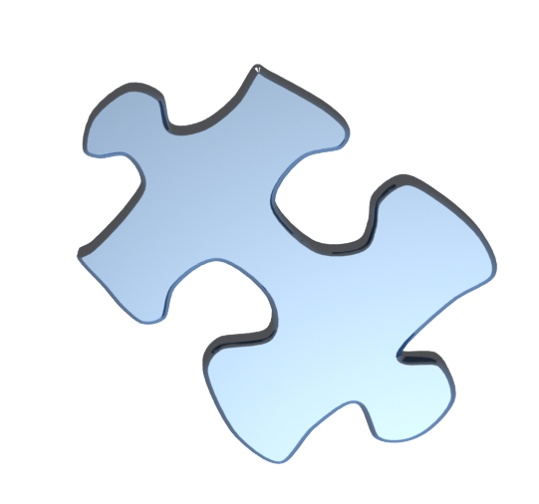 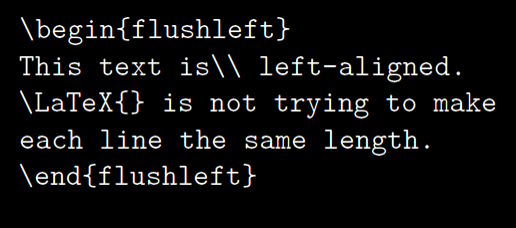 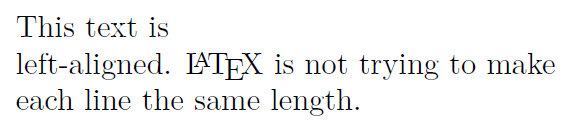 Metin Düzenlemesi/Dizgisi
ORTAMLAR
Flushleft, Flushright, and Center
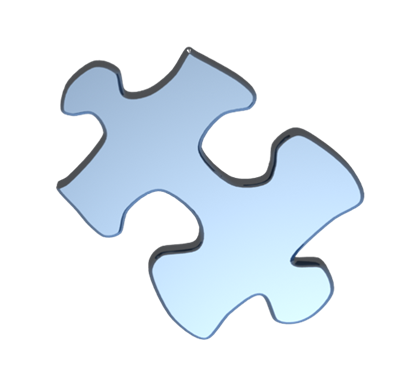 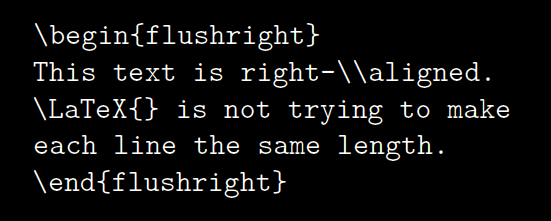 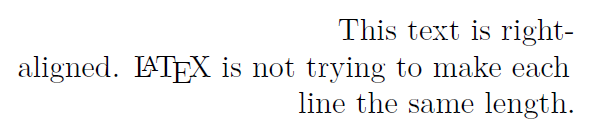 Metin Düzenlemesi/Dizgisi
ORTAMLAR
Flushleft, Flushright, and Center
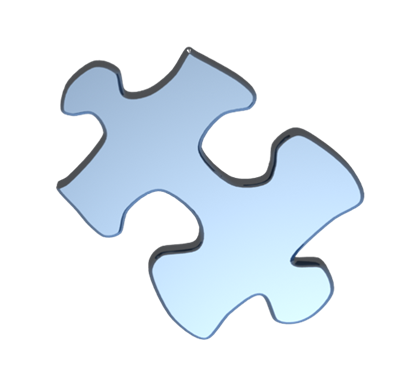 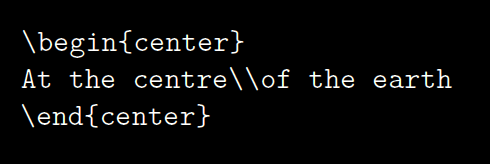 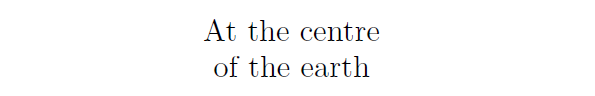 Metin Düzenlemesi/Dizgisi
ORTAMLAR
Quote, Quotation, and Verse
Quote alıntı cümleleri içindir.
Quotation ise uzun alıntılar için uygundur.
Verse özellikler şiir yazmak için uygundur.
Metin Düzenlemesi/Dizgisi
ORTAMLAR
Quote, Quotation, and Verse
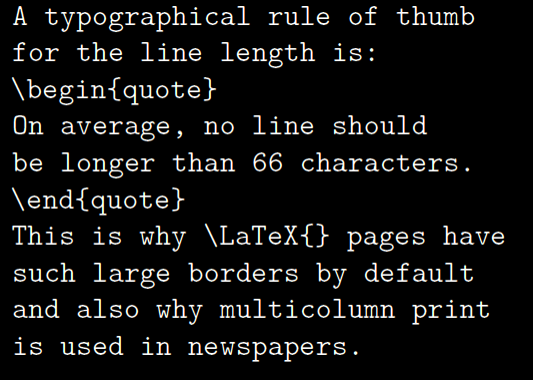 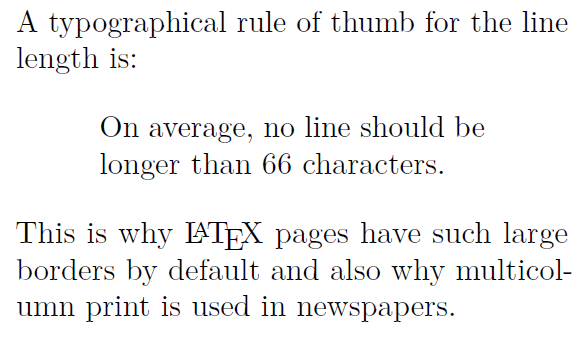 Metin Düzenlemesi/Dizgisi
ORTAMLAR
Quote, Quotation, and Verse
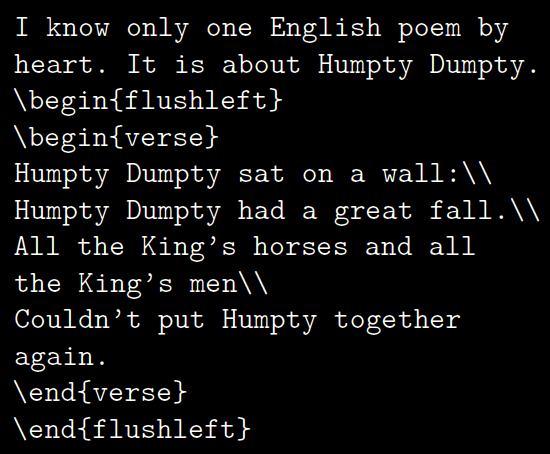 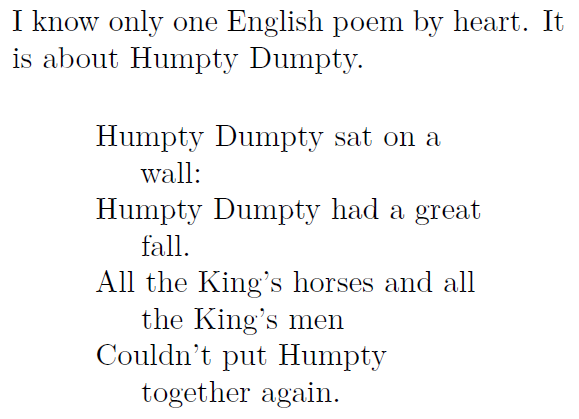 Metin Düzenlemesi/Dizgisi
ORTAMLAR
Abstract
Bazı dokümanlar, içeriğin kısaca anlatıldığı, belge hakkında genel fikir veren öz ya da özet gibi bölümlere sahiptir. Bunun gibi bölümleri 
\begin{abstract} … \end{abstract}
şeklinde oluşturabiliriz.
Metin Düzenlemesi/Dizgisi
ORTAMLAR
verbatim
\begin{verbatim} ve \end{verbatim} arasına yazılan herşey aynen yazıldığı gibi basılır. Latex komutları bu aralıkta işletilmez. 
Ayrıca 
\verb+ifade+
şeklinde bir kullanım da mevcuttur. Burada + yerine harf, boşluk ya da * dışında herhangi bir simge de kullanılabilir.
Metin Düzenlemesi/Dizgisi
ORTAMLAR
verbatim
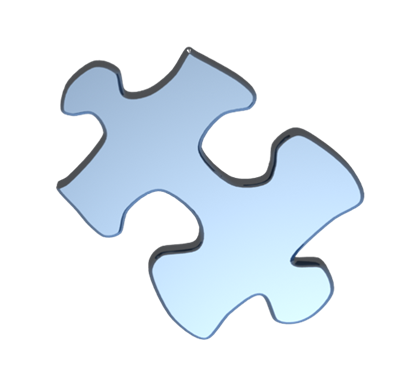 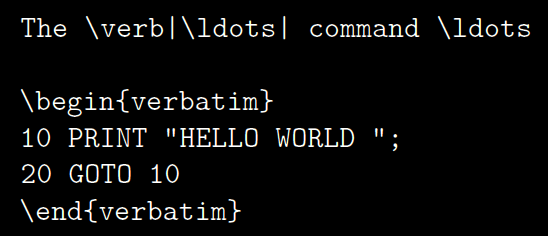 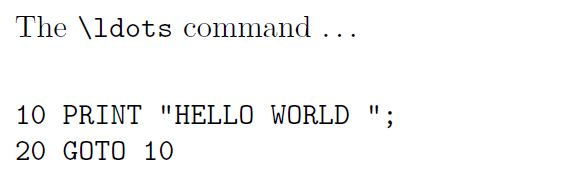 Metin Düzenlemesi/Dizgisi
ORTAMLAR
verbatim
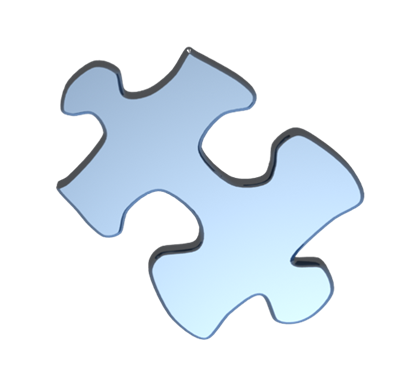 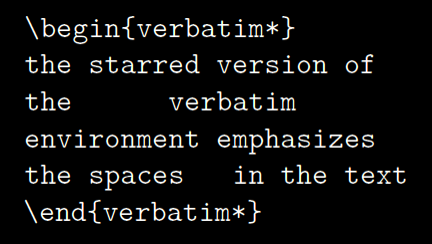 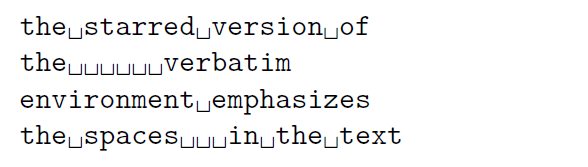 Metin Düzenlemesi/Dizgisi
ORTAMLAR
verbatim
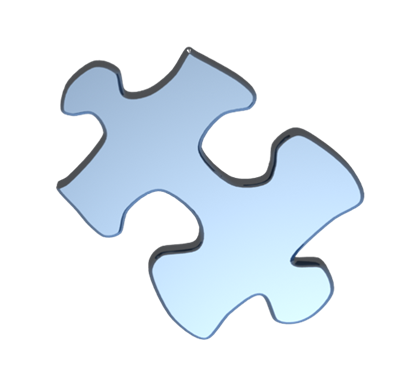 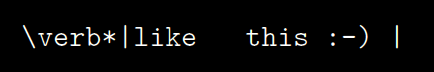 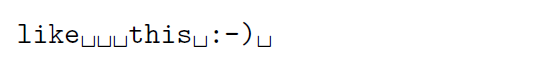 Metin Düzenlemesi/Dizgisi
ORTAMLAR
Tabular
Tablolar yaratmak için kullanılır.
Genel kullanımı:
\begin{tabular}[konum]{tablo öz.}
Metin Düzenlemesi/Dizgisi
ORTAMLAR
Tabular
\begin{tabular}[konum]{tablo öz.}
tablo öz. kısmına tablonun sütunlarının hizalaması, kaç sütun olacağı, sütun genişlikleri vs. özellikler belirtilir. Sağa dayalı sütun hizlaması için r, sola dayalı hiza için l ve ortalı yazılan sütunlar için c kullanılır. Bu simgeler arasına | işareti konulursa o sütunlara düşey çizgi çizilir.
Metin Düzenlemesi/Dizgisi
ORTAMLAR
Tabular
\begin{tabular}[konum]{tablo öz.}
p{genişlik} ile istendiği takdirde sütun genişliği ayarlanabilir.
konum kısmına t, b ve c gibi parametreler konulur. 
t : üst (top)
b: alt (bottom)
c: orta (center)
Metin Düzenlemesi/Dizgisi
ORTAMLAR
Tabular
tabular ortamı içinde & simgesi sütun geçişini sağlar.
\hline komutu ile satırın üstüne çizgi çizilir.
kısmen çizgi çizmek için de \cline{i-j} komutu kullanılır. Buradaki i ve j çizginin hangi sütundan başlayıp nerede biteceğini söyler.
Metin Düzenlemesi/Dizgisi
ORTAMLAR
Tabular
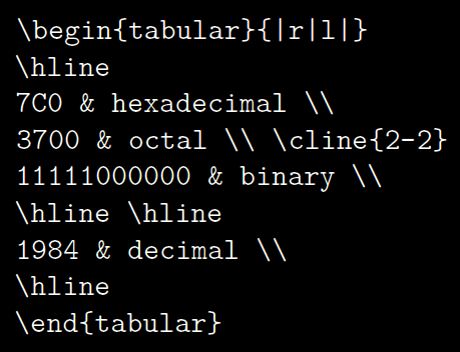 dikkat edilirse | simgesi düşey çizgi çizilmesi için kullanılmaktadır.
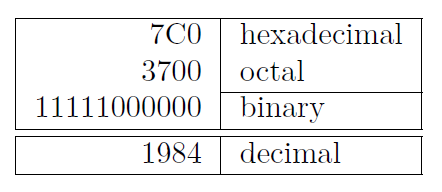 Metin Düzenlemesi/Dizgisi
ORTAMLAR
Tabular
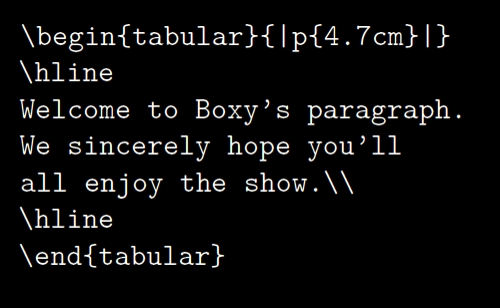 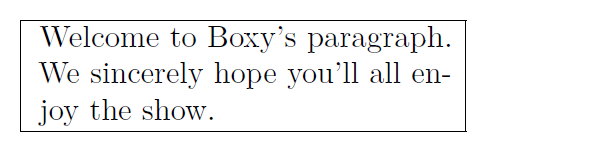 Metin Düzenlemesi/Dizgisi
ORTAMLAR
Tabular
sütun ayırıcı olarak düşey çizgi yerine bir simge ya da boşluk da tanımlanabilir.
Bunun için @{…} ifadesi kullanılır. … yerine ne konursa sütunlar onunla ayrılır.
Genellikle ondalık sayıların virgüle göre hizalanmasında kullanılır.
Metin Düzenlemesi/Dizgisi
ORTAMLAR
Tabular
Sütun ayırıcı olarak @{} ifadesi kullanılırsa sütunlar arasında boşluk bırakılmaz.
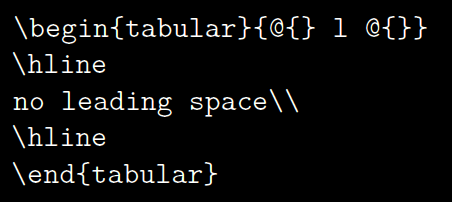 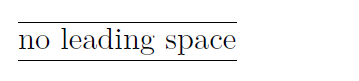 Metin Düzenlemesi/Dizgisi
ORTAMLAR
Tabular
Sütun ayırıcı olarak @{} ifadesi kullanılırsa sütunlar arasında boşluk bırakılmaz.
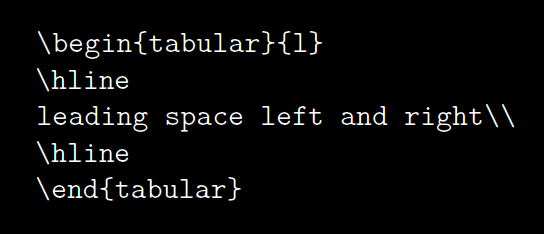 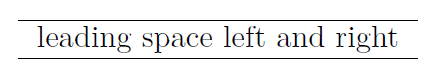 Metin Düzenlemesi/Dizgisi
ORTAMLAR
Tabular
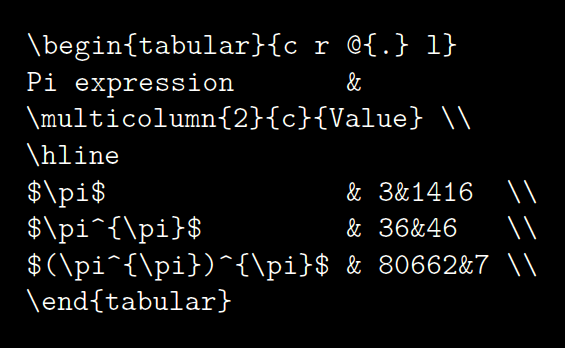 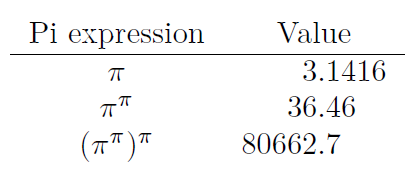 Metin Düzenlemesi/Dizgisi
ORTAMLAR
Tabular
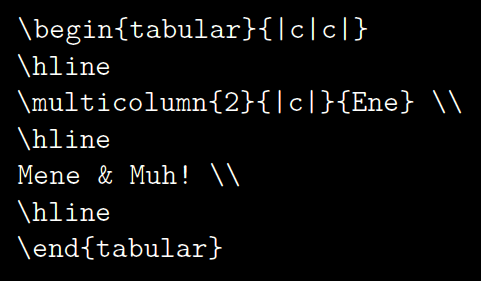 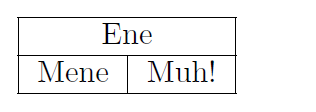 Metin Düzenlemesi/Dizgisi
ORTAMLAR
Tabular
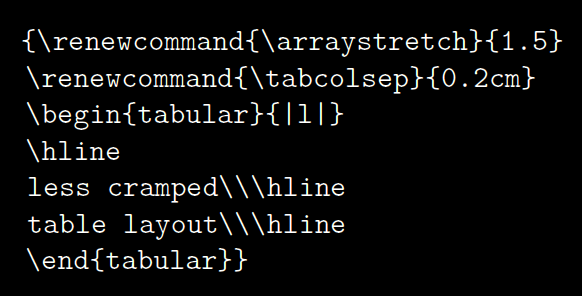 hücreler arasındaki düşey boşluğu ayarlar
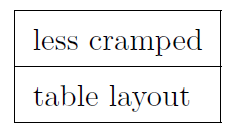 Metin Düzenlemesi/Dizgisi
ORTAMLAR
Tabular
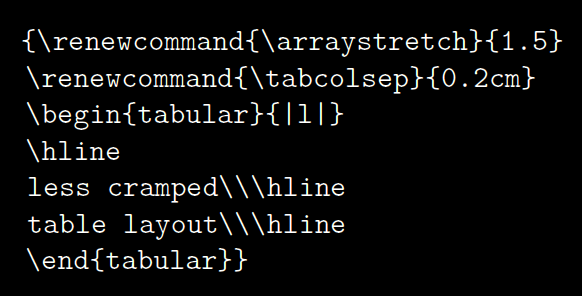 metnin hücre içinde sağ ve sol kenarlara uzaklığı
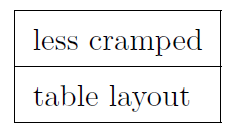 Metin Düzenlemesi/Dizgisi
ORTAMLAR
Tabular
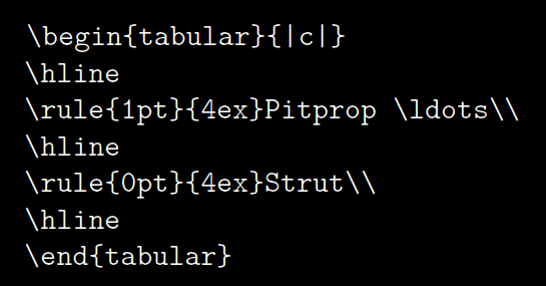 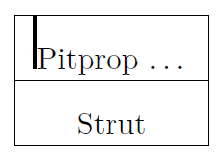 Metin Düzenlemesi/Dizgisi
ORTAMLAR
Tabular
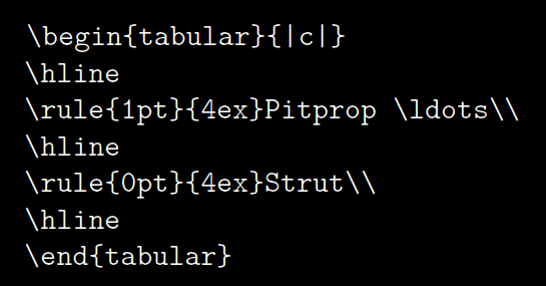 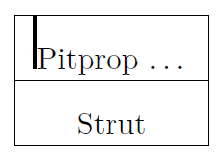 Metin Düzenlemesi/Dizgisi
ORTAMLAR
Yüzen nesneler (table, figure)
Şekil ya da tabloların bazıları sayfa bitiminde bölünmezler. O nedenle gerekirse diğer sayfaya kaydırılması gerekebilir.
\begin{figure}[yerleştirme belirteci] …\end{figure}
\begin{table}[yerleştirme belirteci] …\end{table}
Metin Düzenlemesi/Dizgisi
ORTAMLAR
Yüzen nesneler (table, figure)
Yerleştirme belirteçleri:
h : here. Metin içinde tam geçtiği yere yerleştirilmesini belirtir.
t : top. Sayfanın üstüne yerleştilmesini belirtir.
b : bottom. Sayfanın en altına yerleştirilmesini belirtir.
p : yüzen neslerin yer aldığı özel bir sayfaya yerleştilimesini belirtir.
! : belirtilenler dışında başka parametre kullanılmamasını bildirir. Bu bazen nesnenin gösterilmemesi ile sonuçlanabilir.
Metin Düzenlemesi/Dizgisi
ORTAMLAR
Yüzen nesneler (table, figure)
Örnek:
\begin{table}[hbp]
Hiç belirteç kullanılmazsa Latex,
\begin{table}[tbp]
şeklinde kullanır.
! Yalnız bir belirteç kullanmak sakıncalı olabilir.
Metin Düzenlemesi/Dizgisi
ORTAMLAR
Yüzen nesneler (table, figure)
Yüzen nesneye başlık vermek için : 
\caption{başlık}
\listoffigures ve \listoftables komutları tıpkı \tableofcontents komutu gibi şekil ve tabloların listesinin bulunduğu sayfalar yaratır.
Listede görünemeyecek kadar uzun başlıklar için :
\caption[kısa başlık]{normal başlık}
Metin Düzenlemesi/Dizgisi
ORTAMLAR
Yüzen nesneler (table, figure)
Örnek
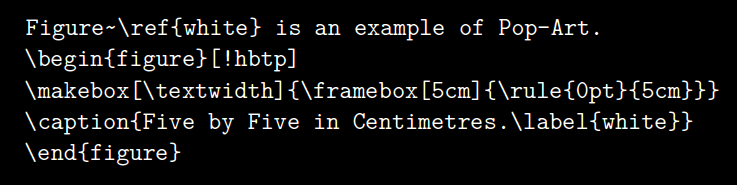 Metin Düzenlemesi/Dizgisi
ORTAMLAR
Yüzen nesneler (table, figure)
Bazı durumlarda
\clearpage veya \cleardoublepage 
komutlarını kullanmamız gerekebilir.